МУЛЬТИМЕДИЙНОЕ ДИДАКТИЧЕСКОЕ
ПОСОБИЕ
«РАСКРАСЬ ЛЕТО»
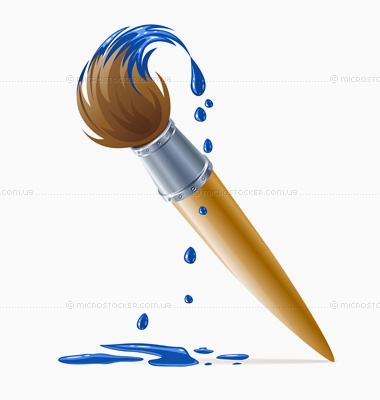 (ВТОРАЯ МЛАДШАЯ ГРУППА)
Автор: 
Щербинина  Марина  фёдоровна,
Воспитатель 
Сп гбоу сош №1 детский сад «светлячок»
С. Большая черниговка
Самара, 2014
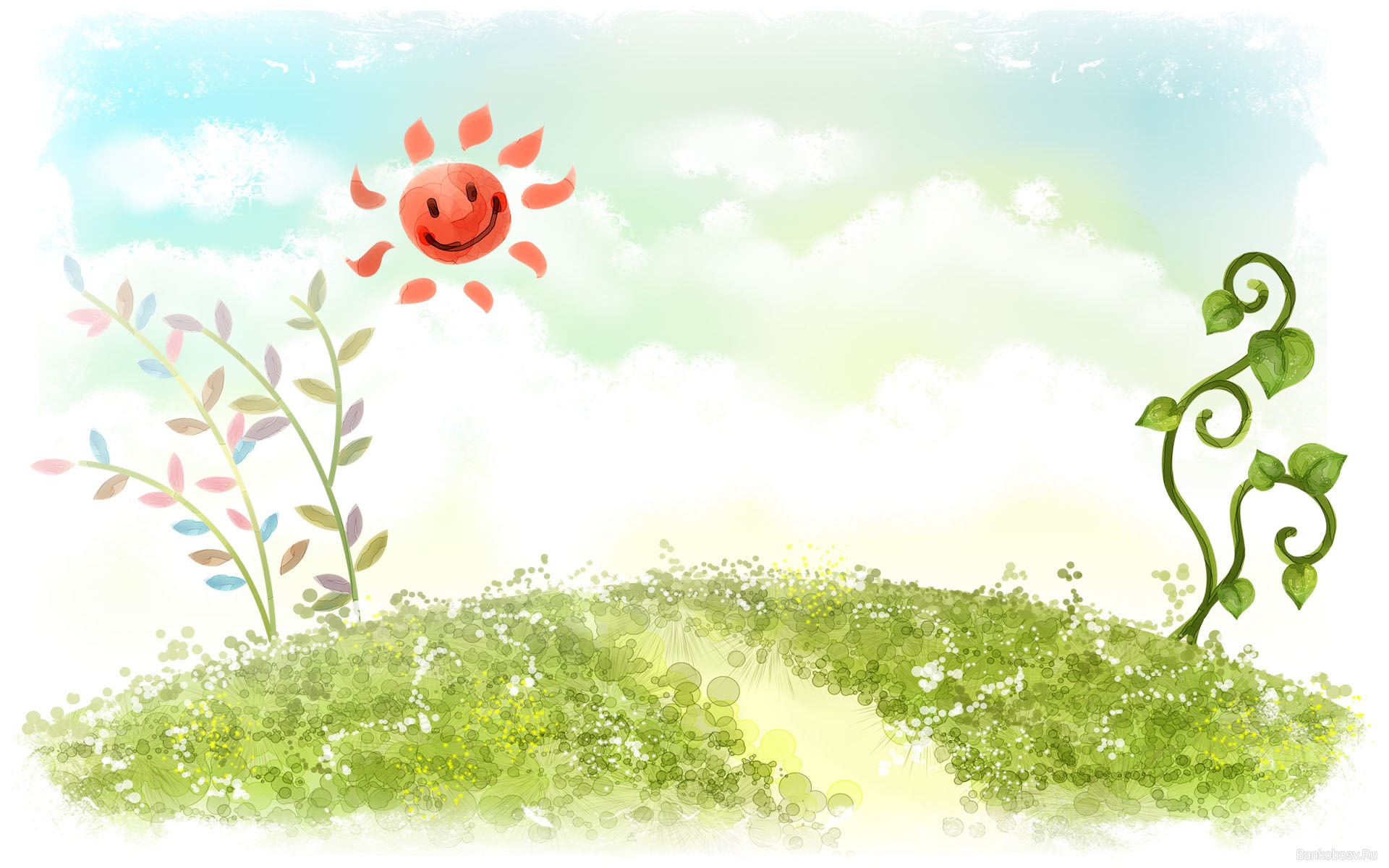 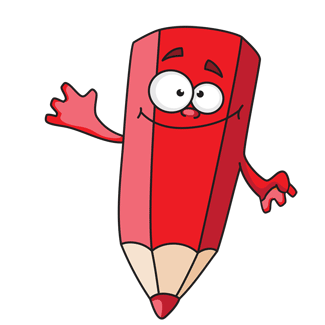 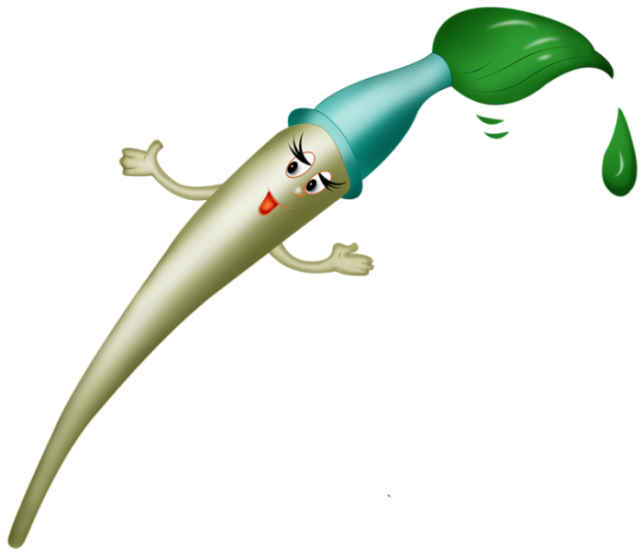 ПРИКЛЮЧЕНИЯ КАРАНДАША И КИСТОЧКИ
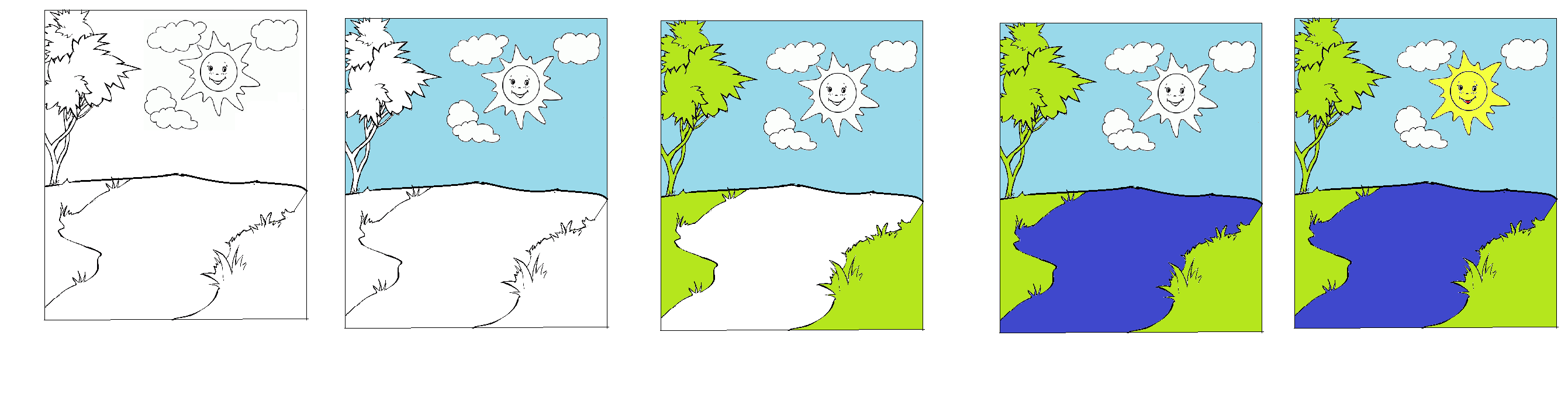 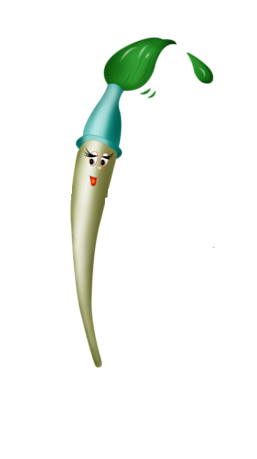 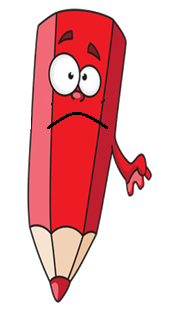 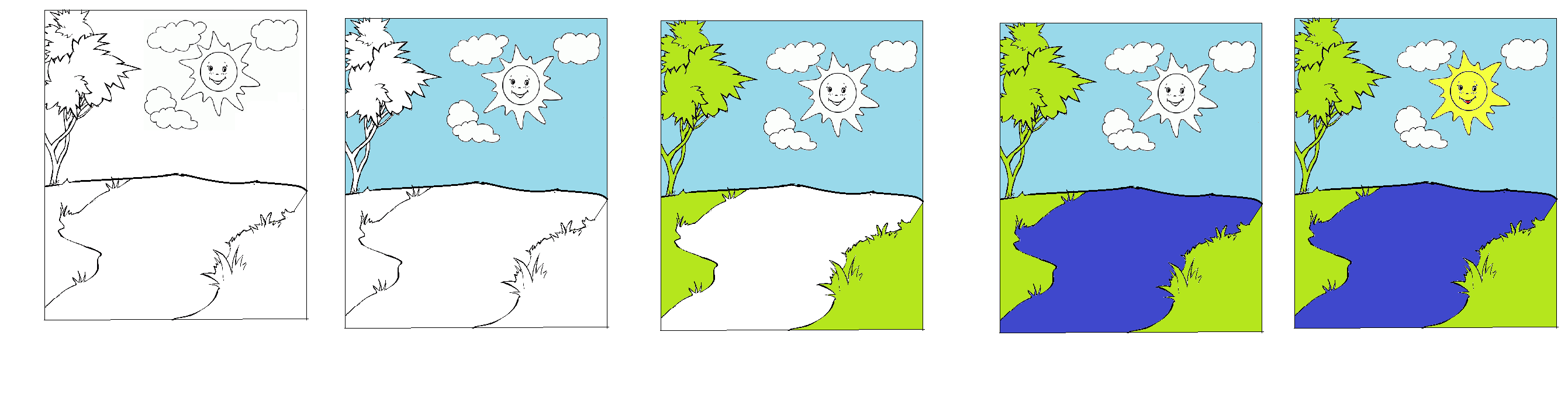 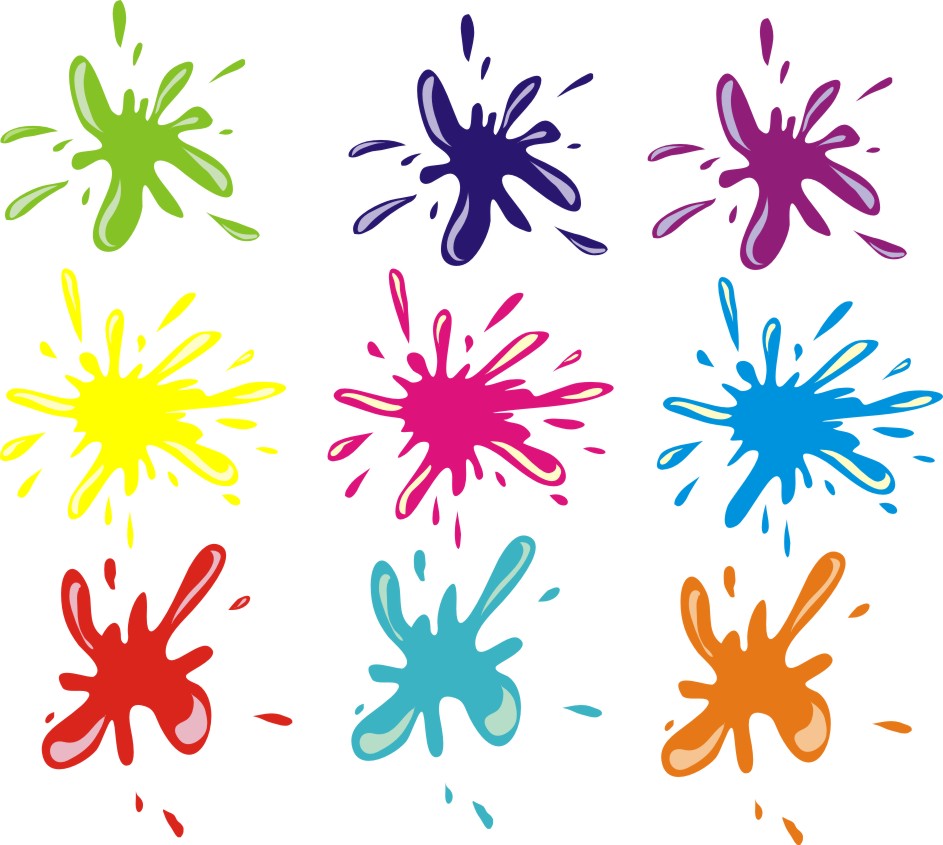 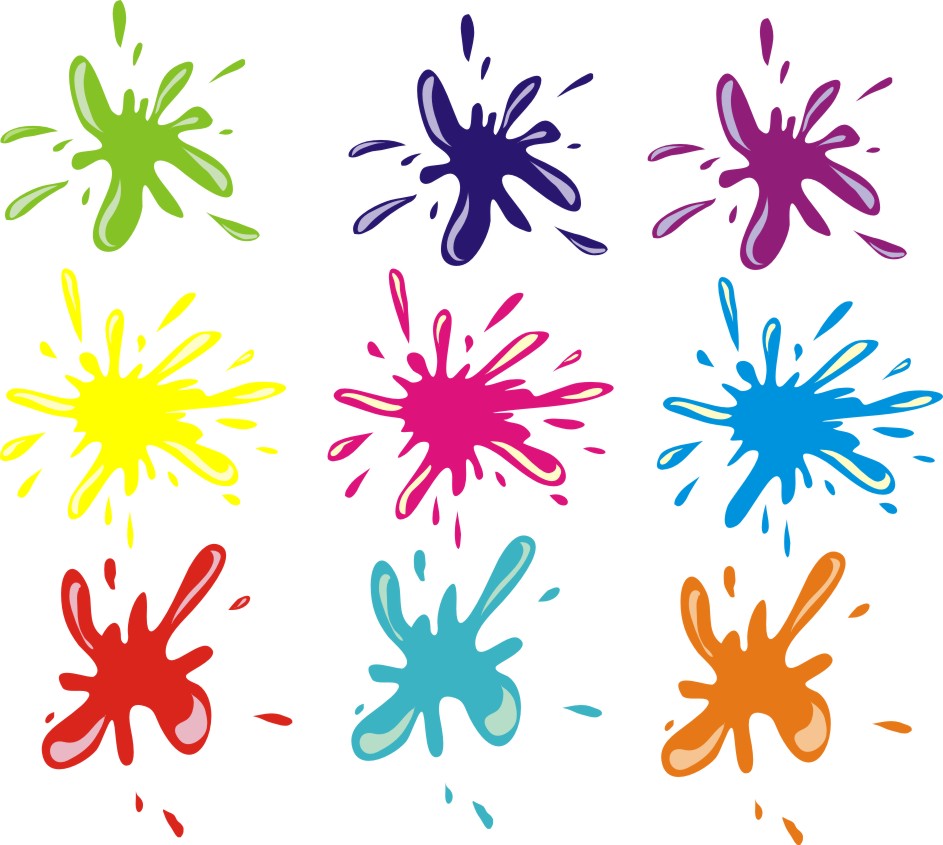 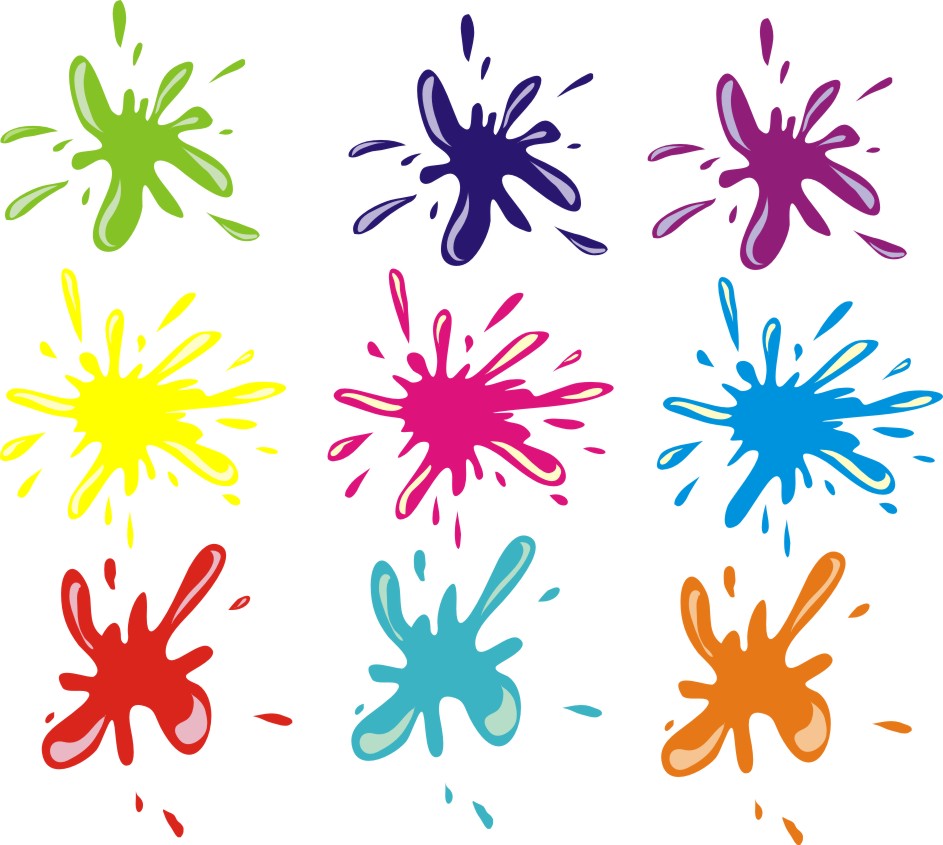 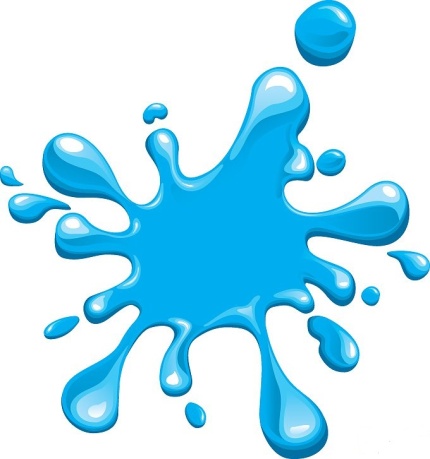 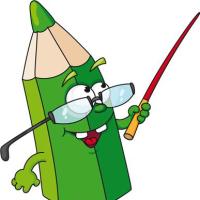 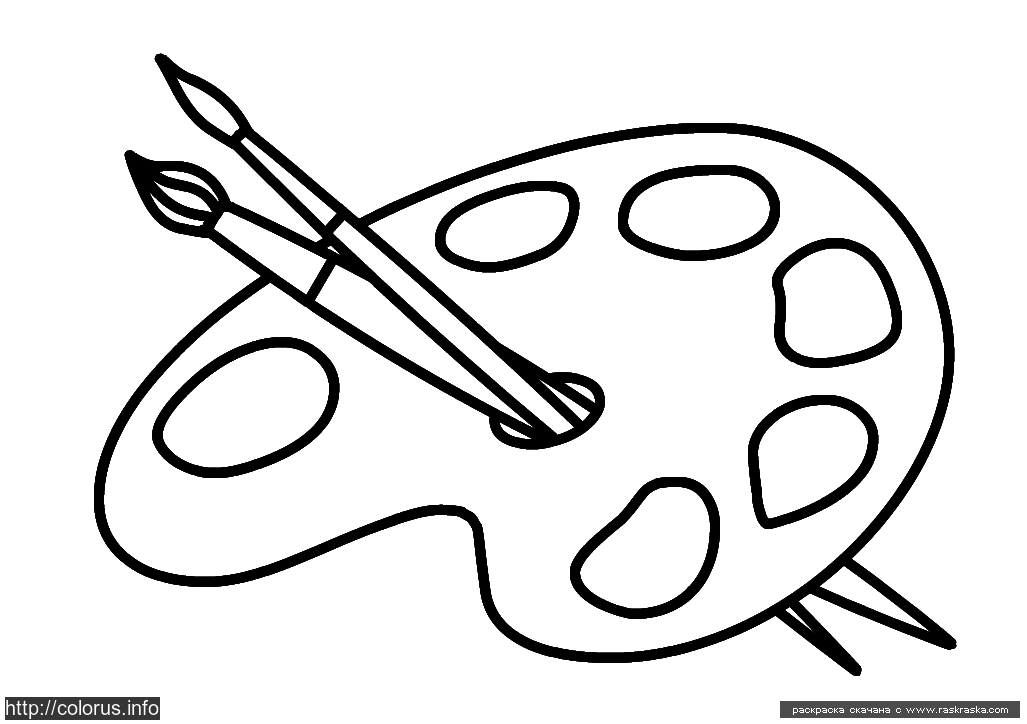 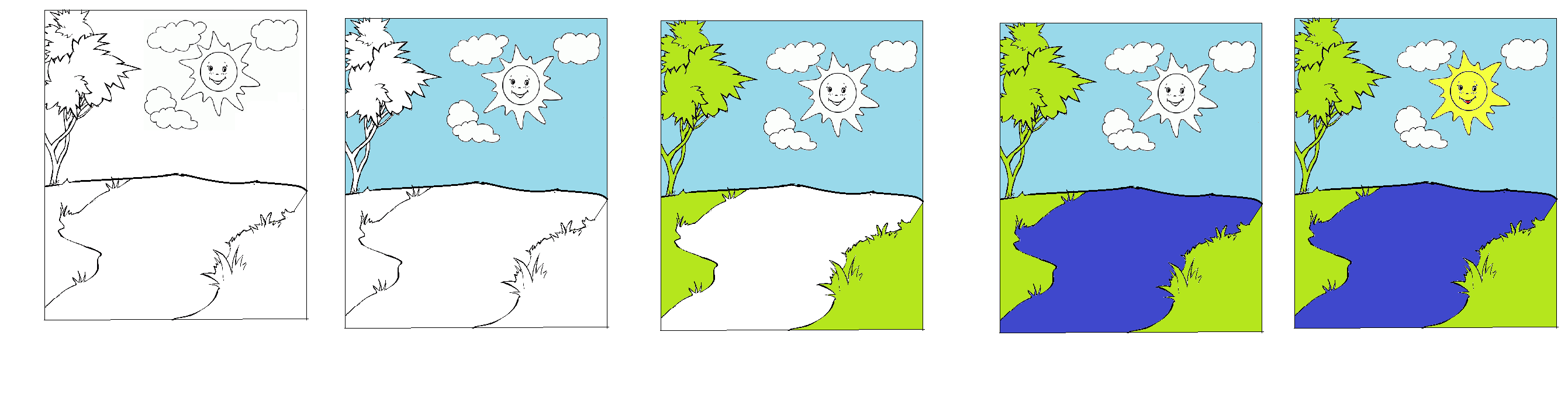 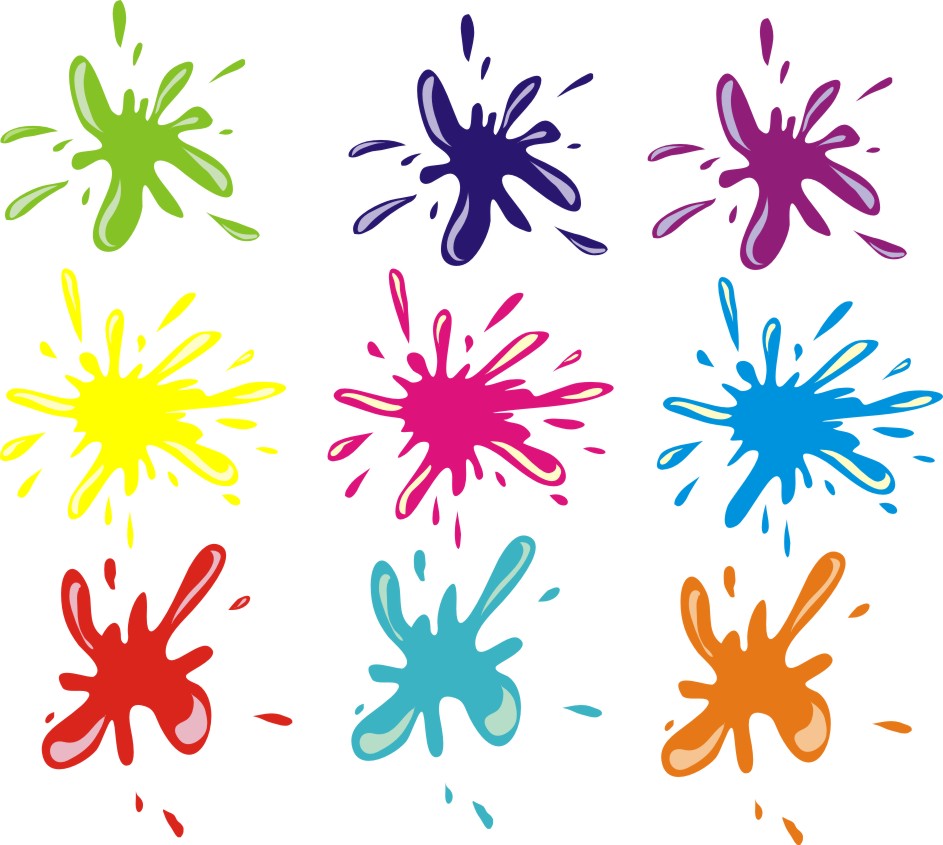 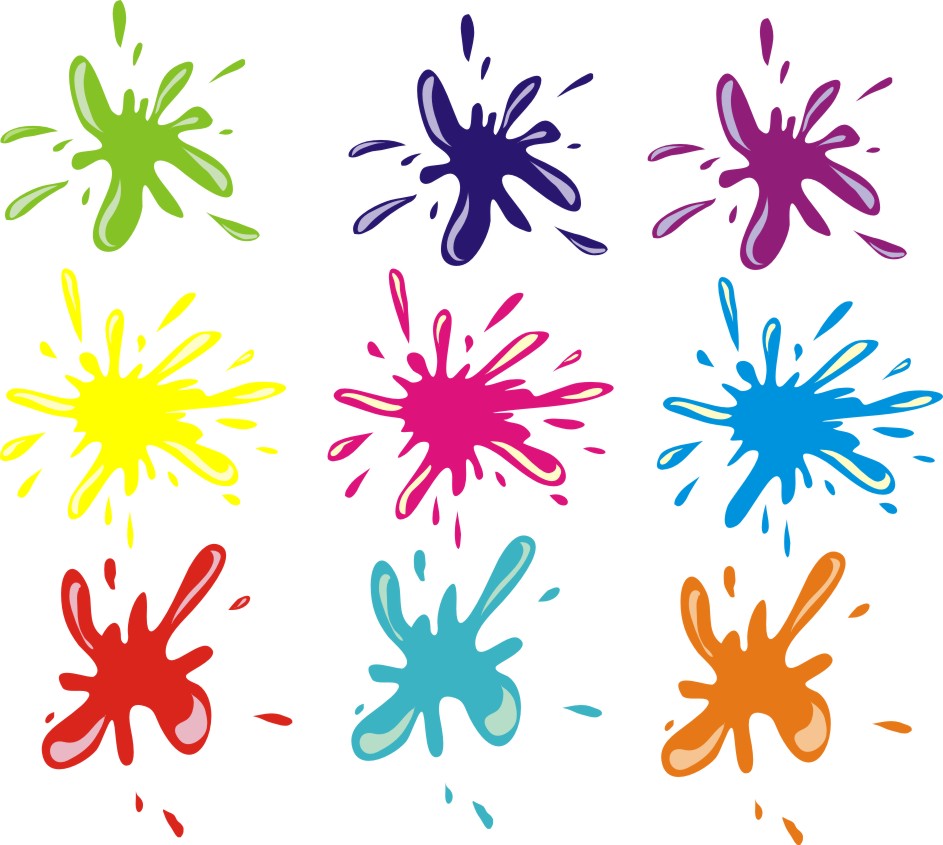 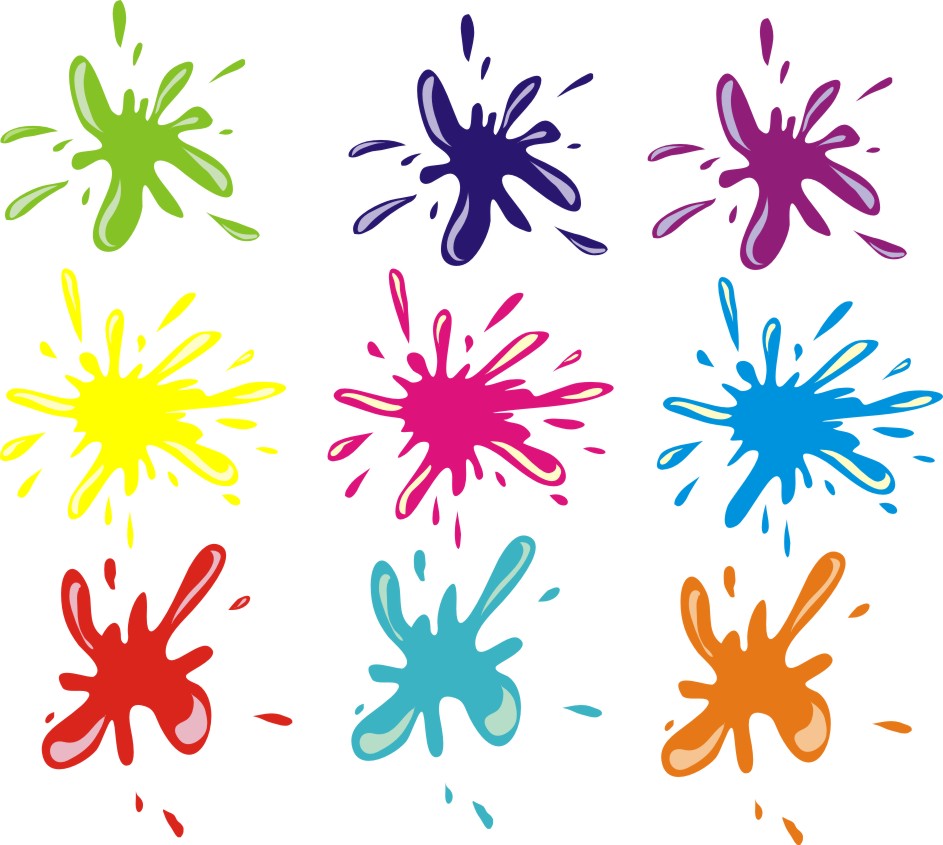 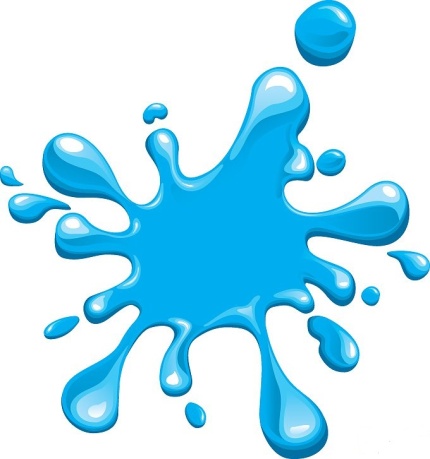 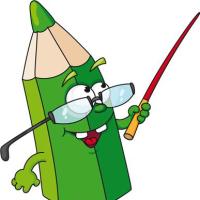 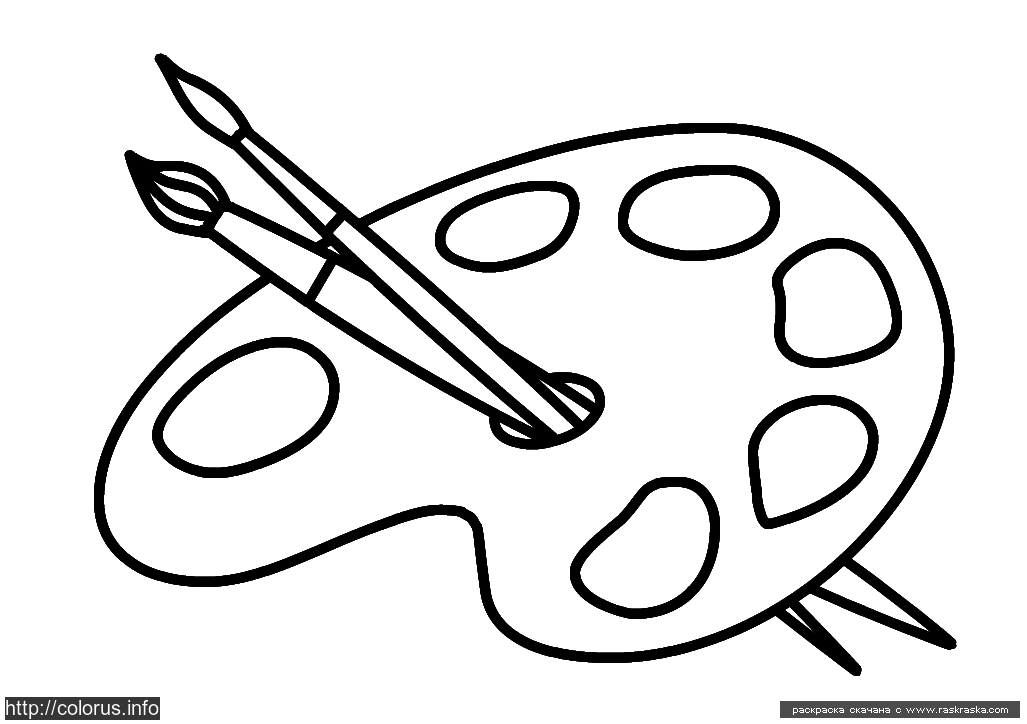 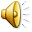 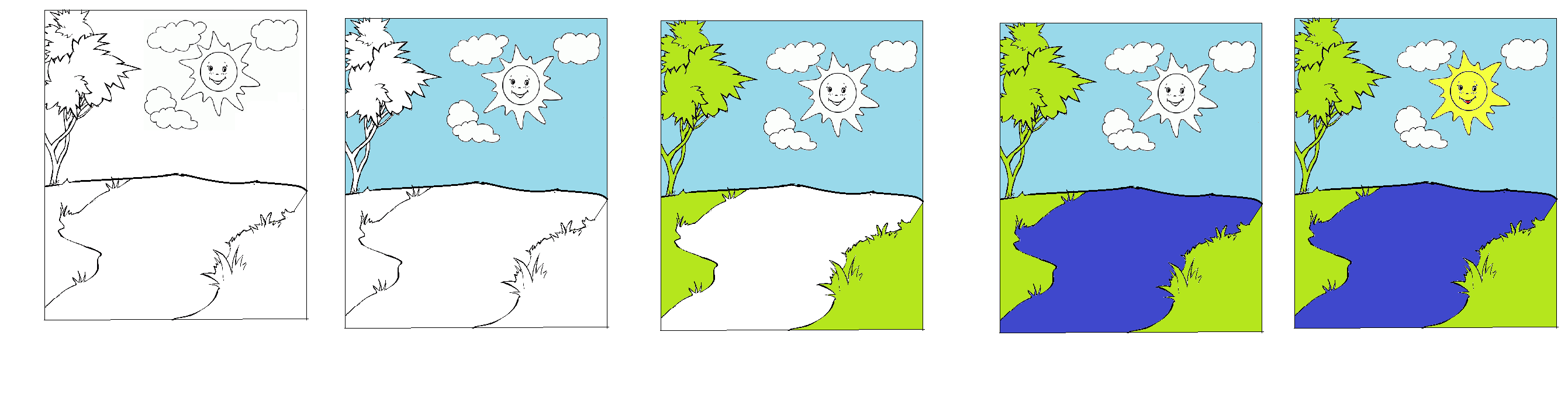 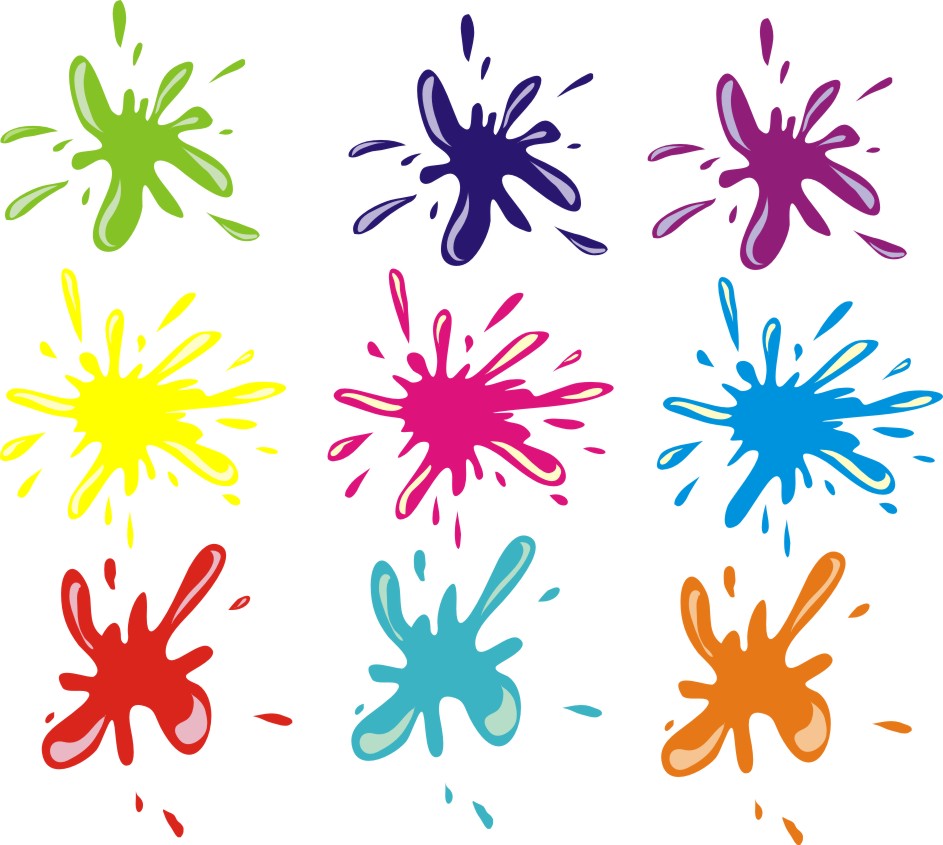 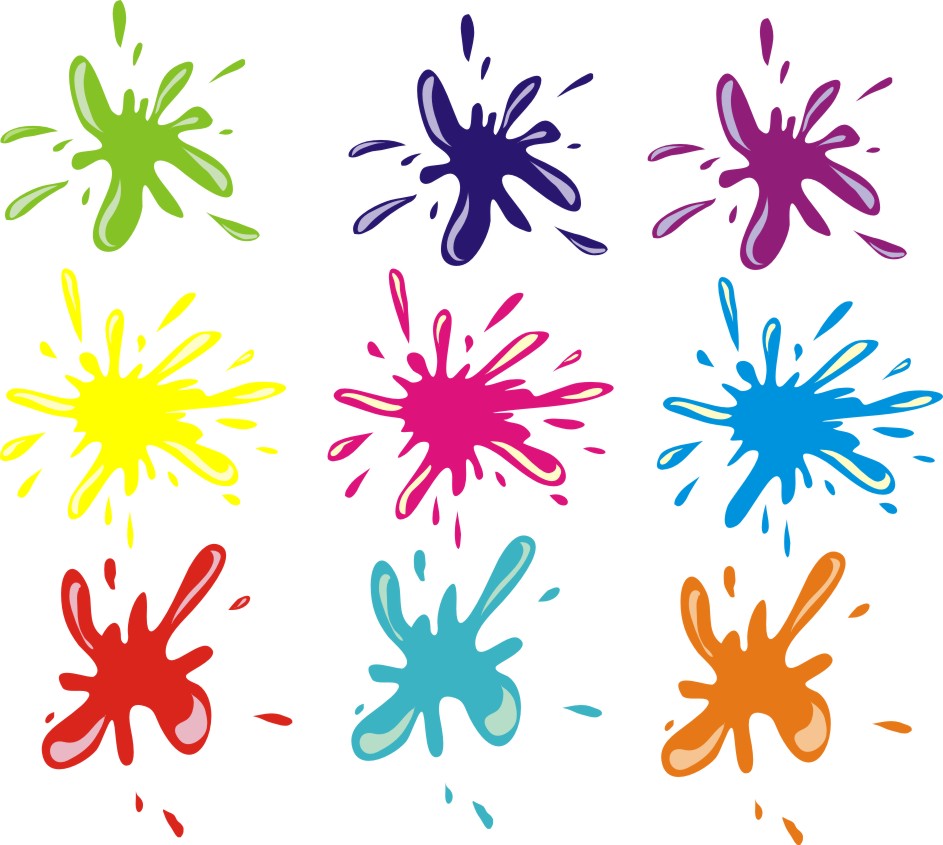 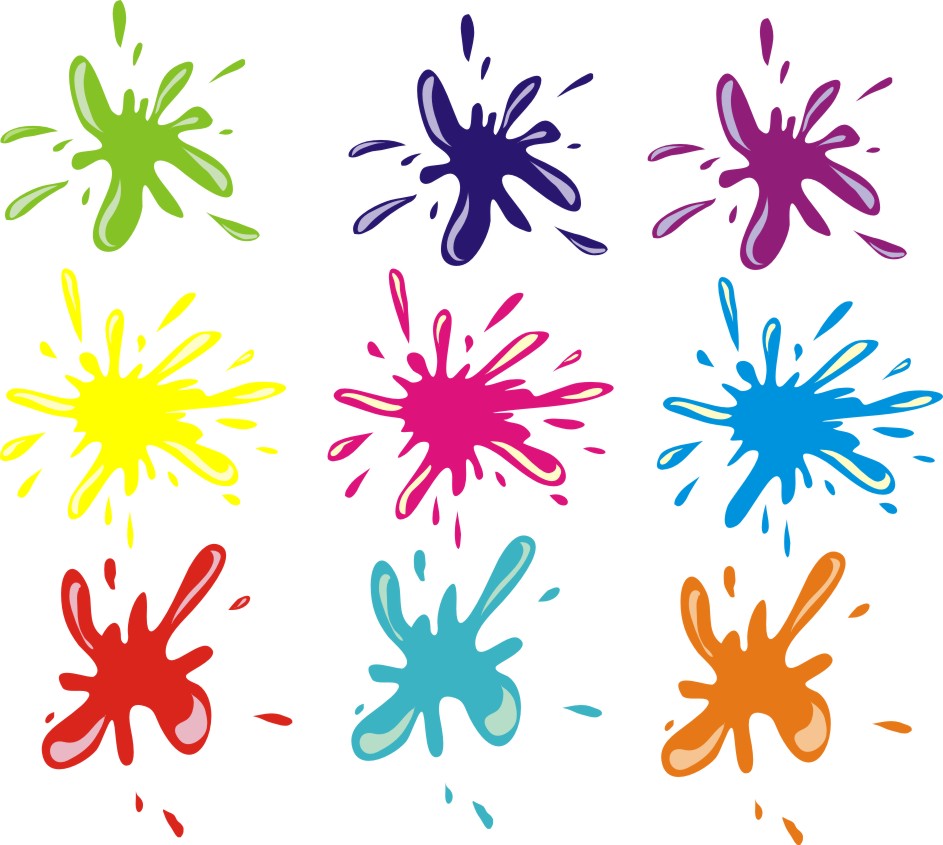 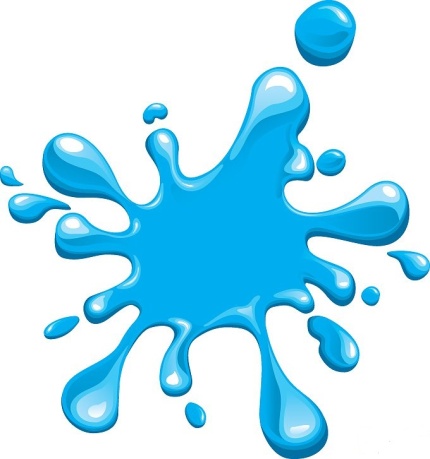 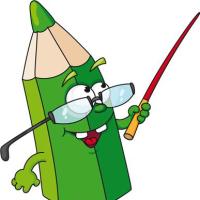 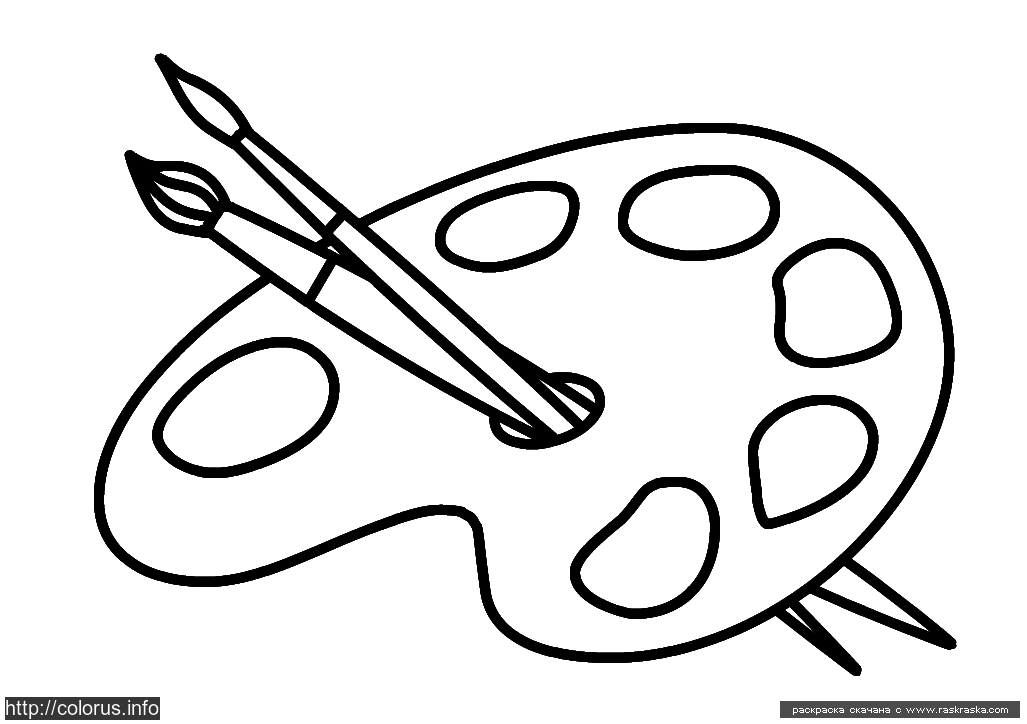 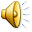 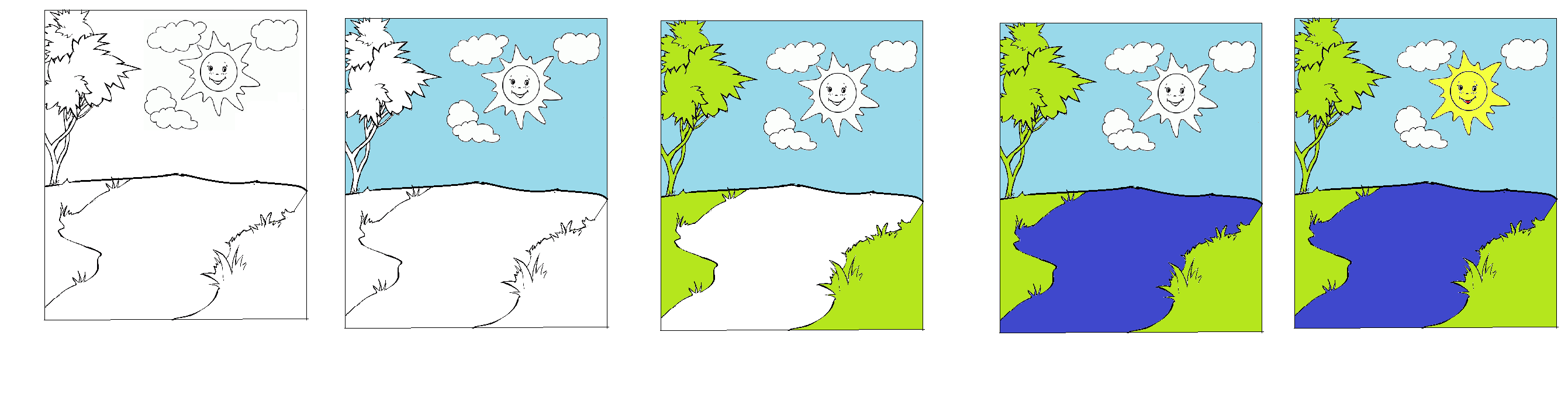 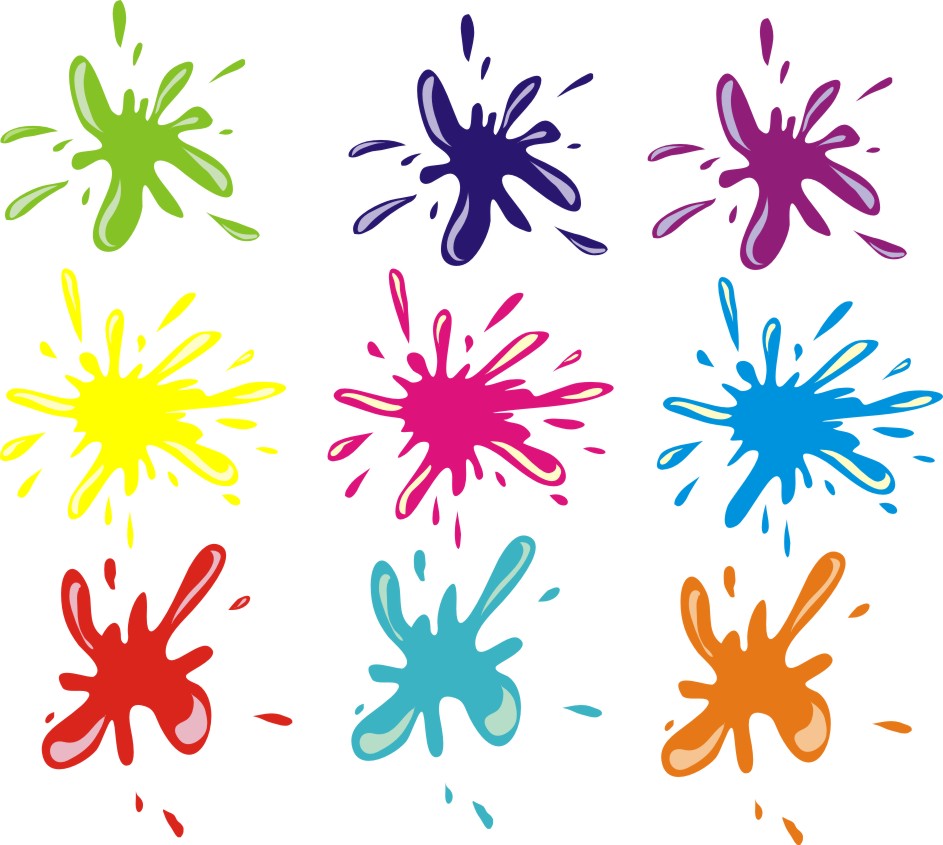 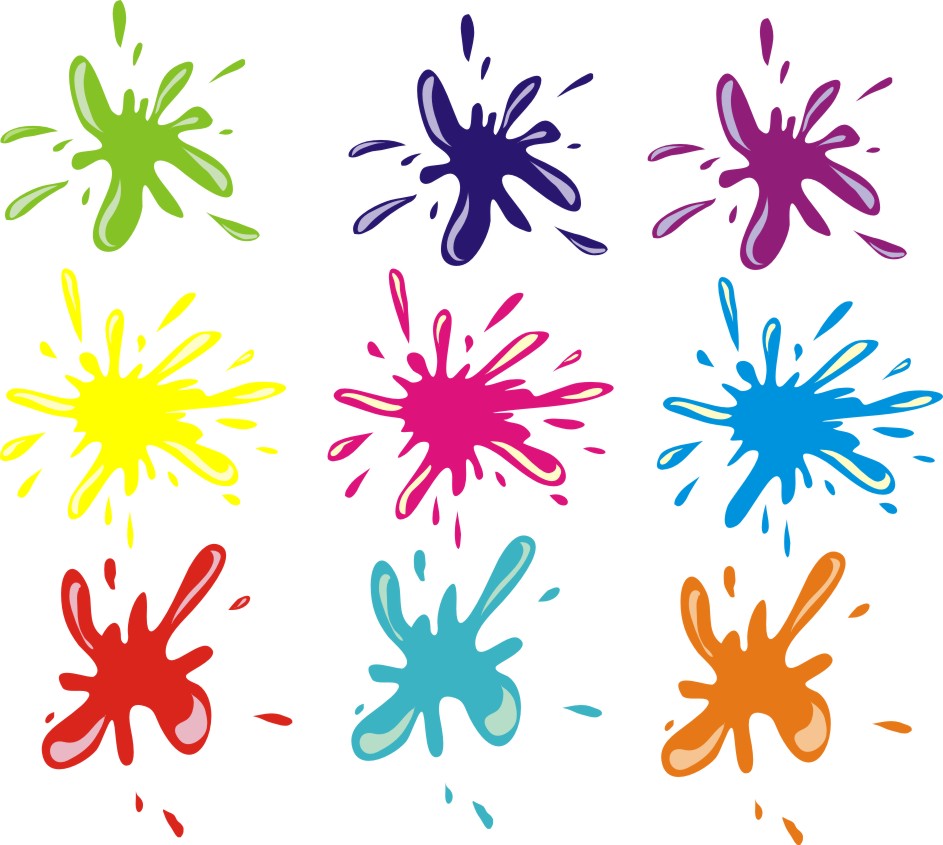 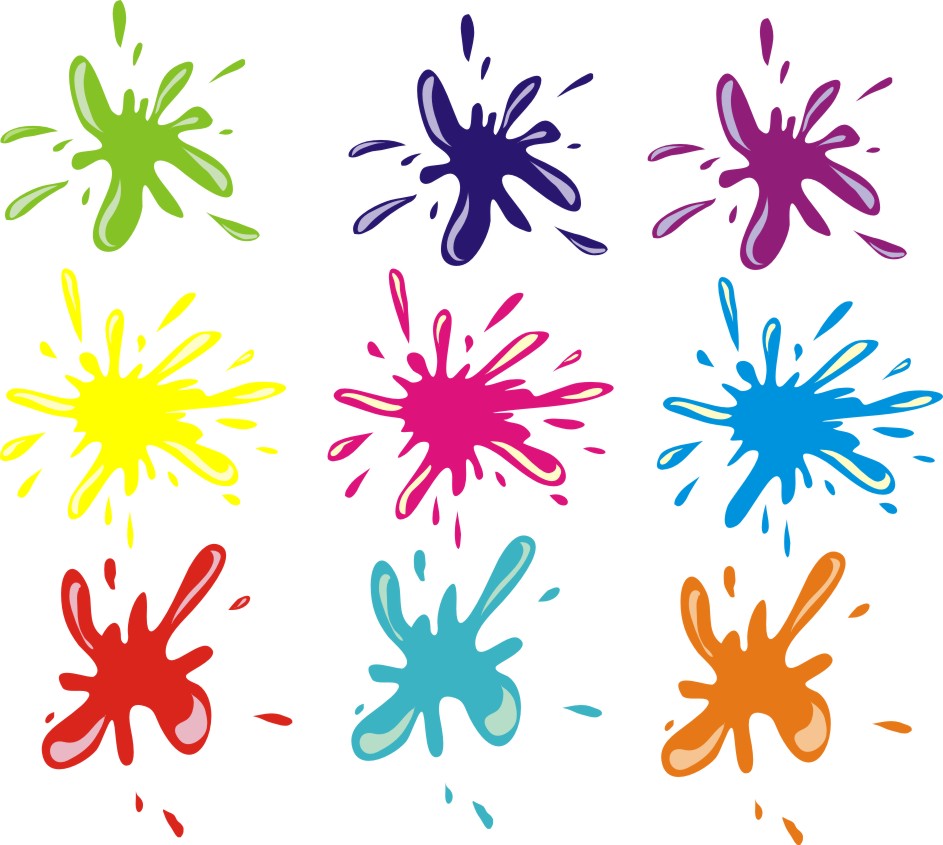 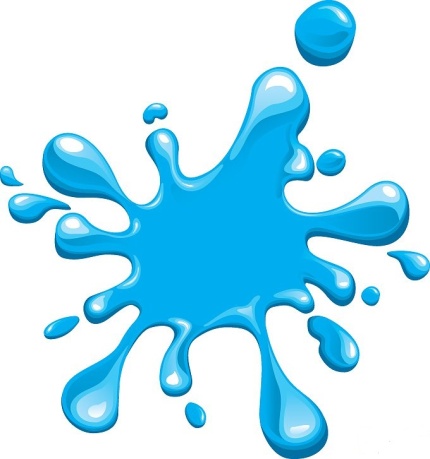 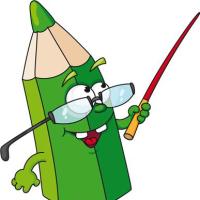 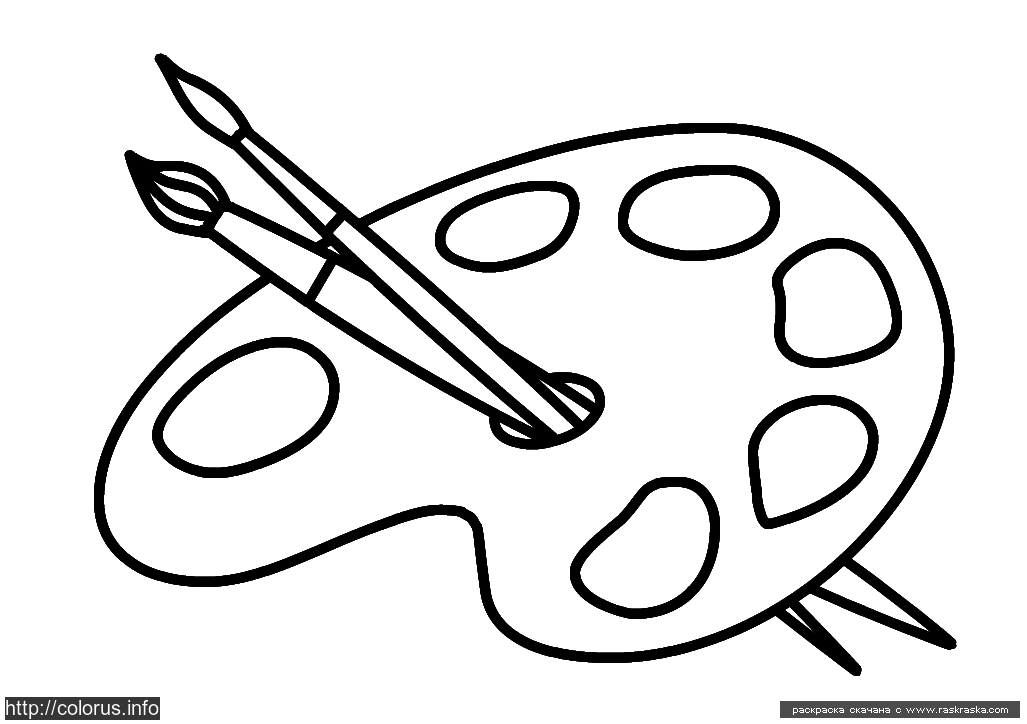 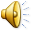 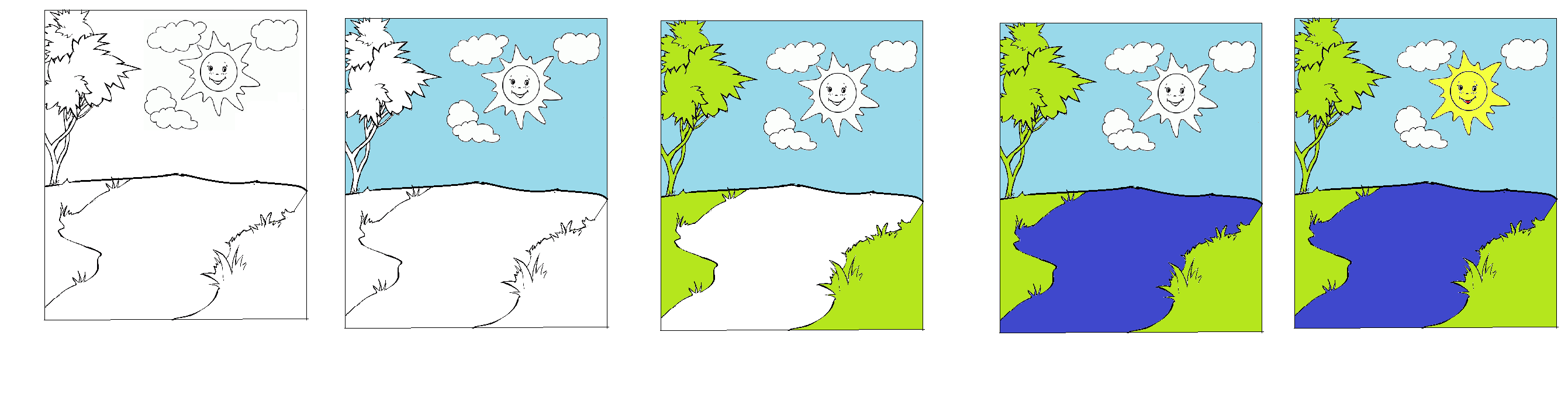 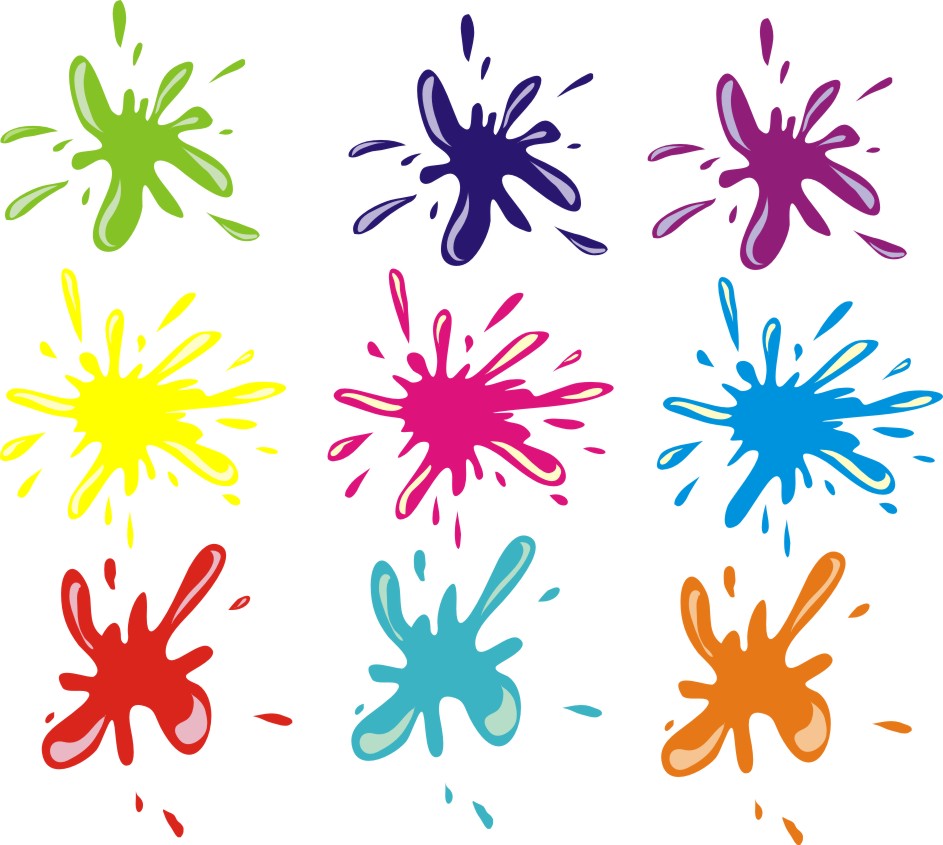 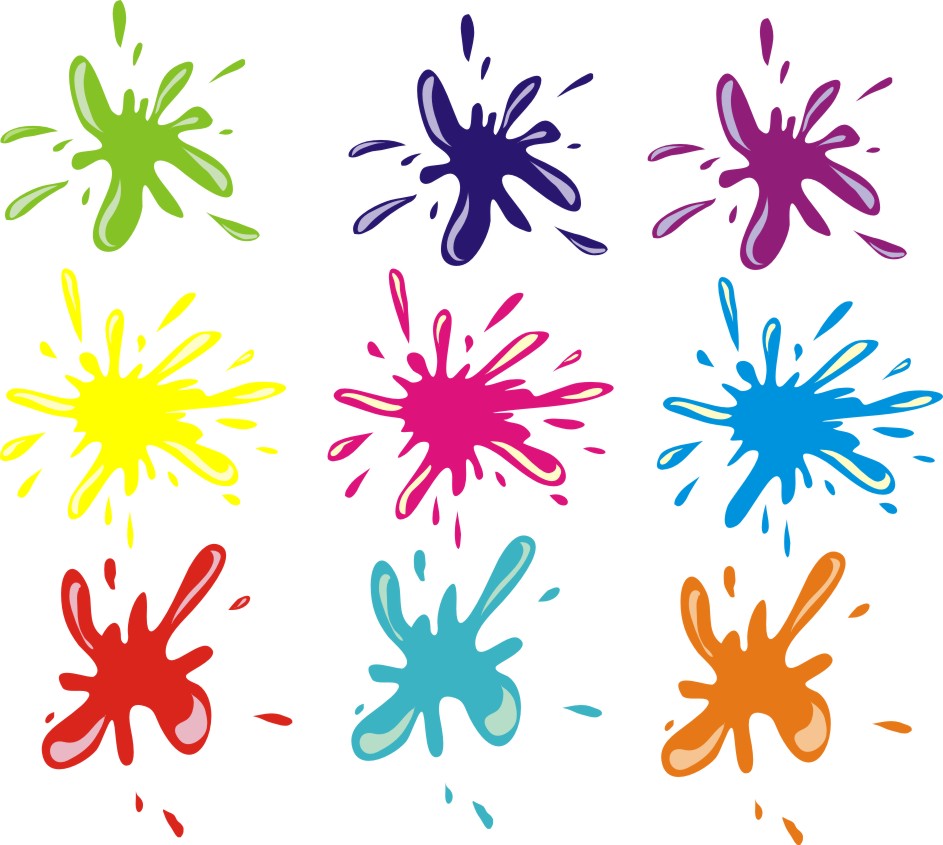 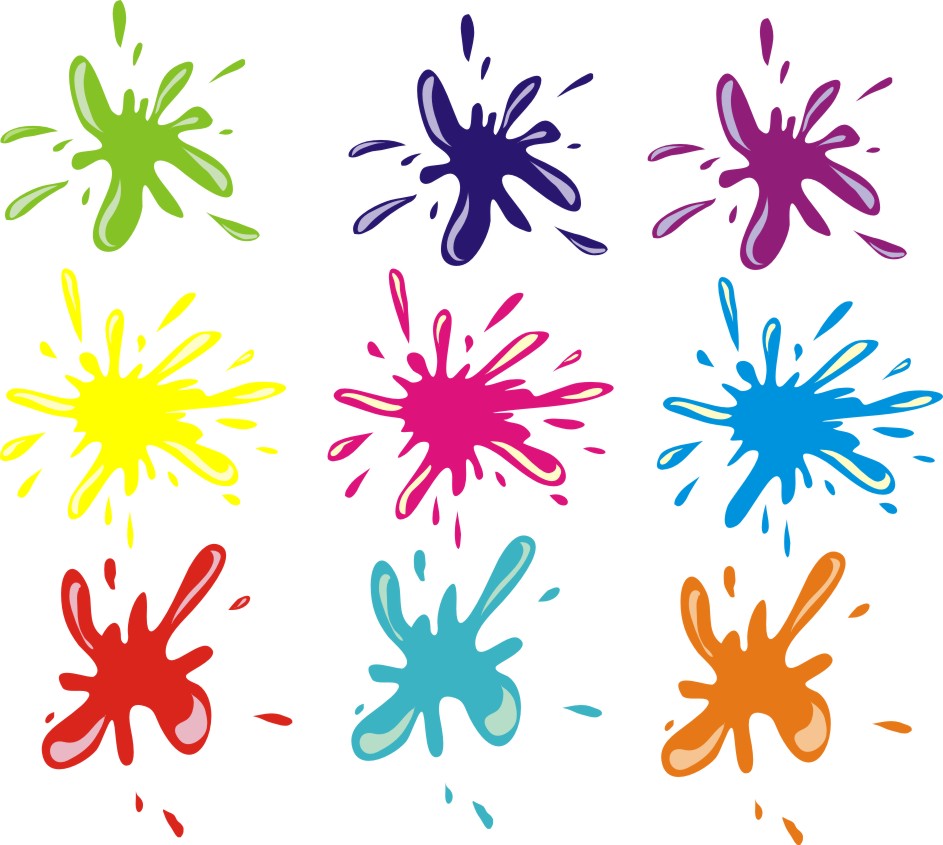 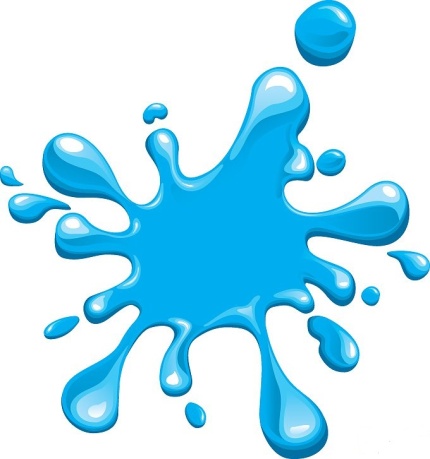 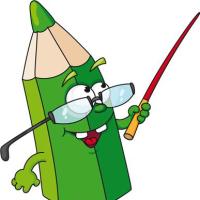 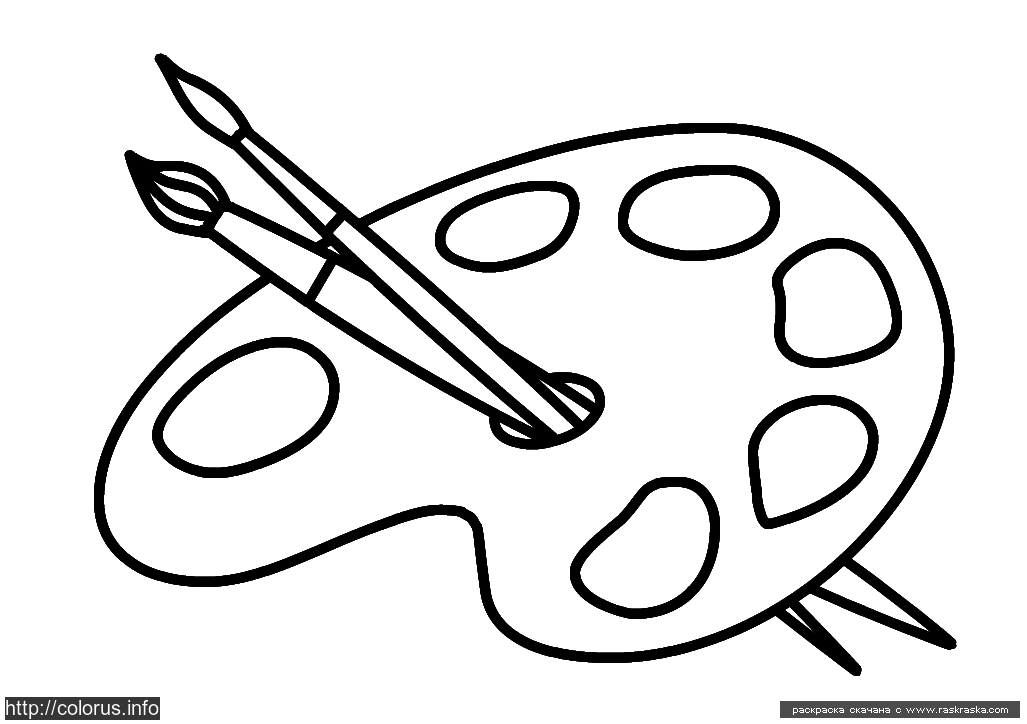 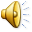 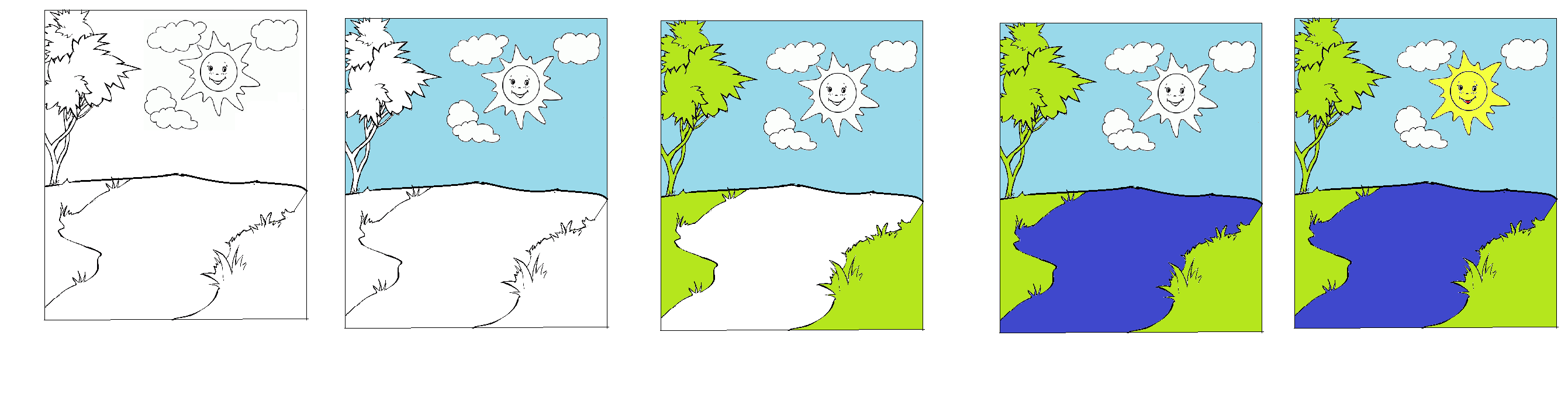 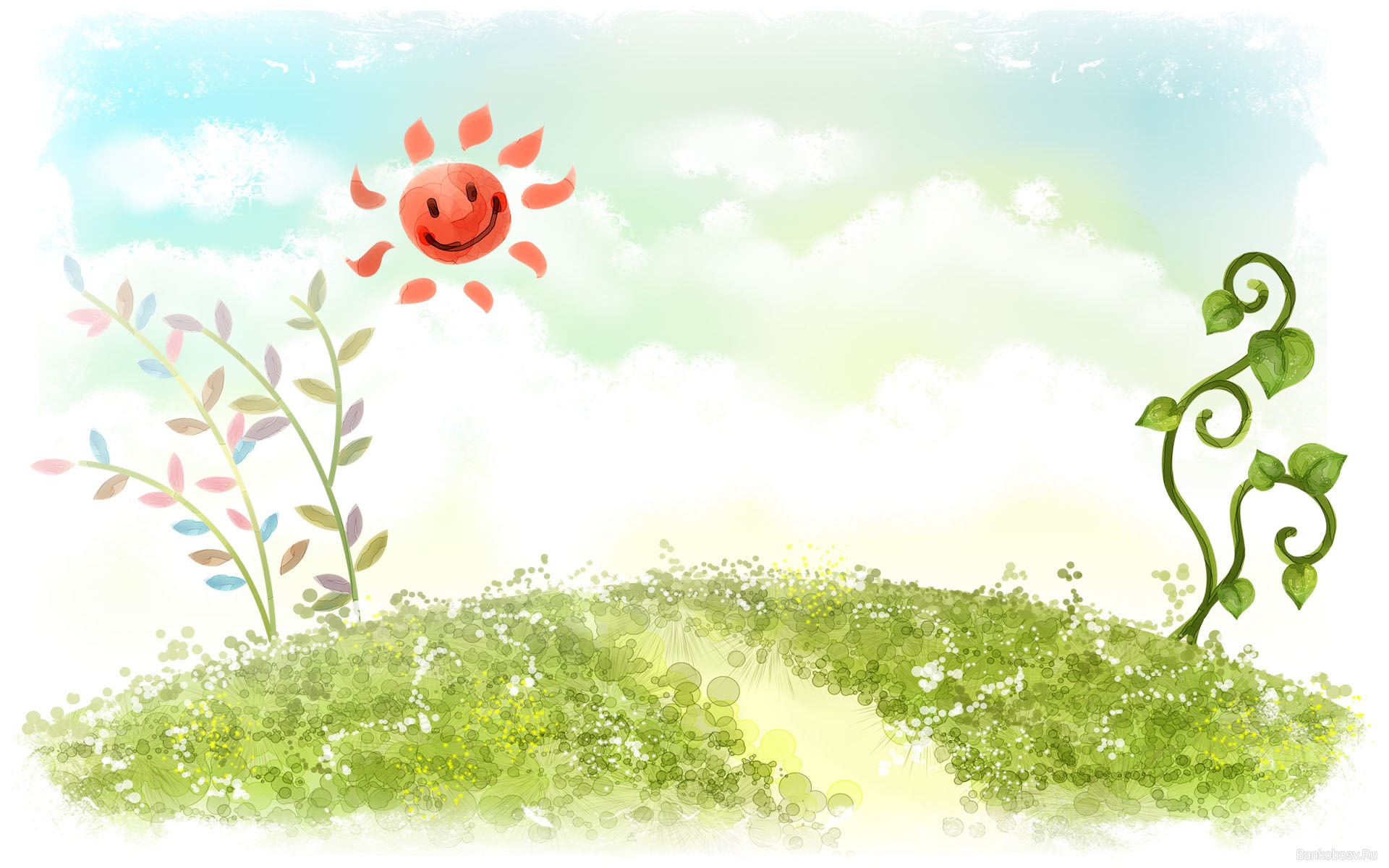 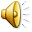 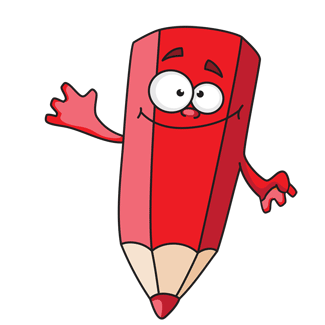 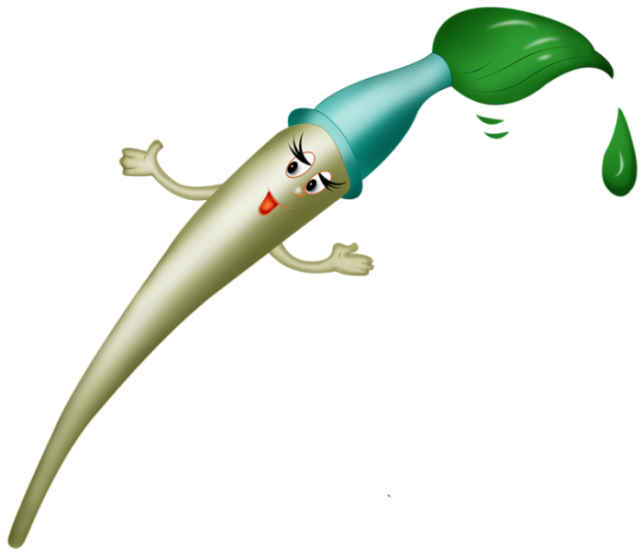 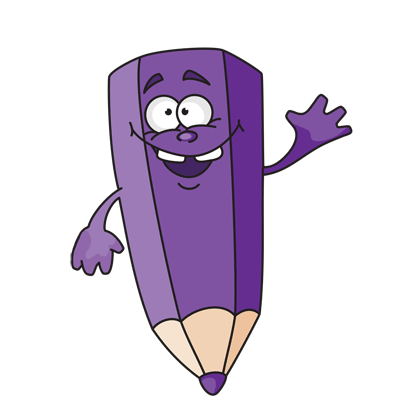 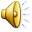 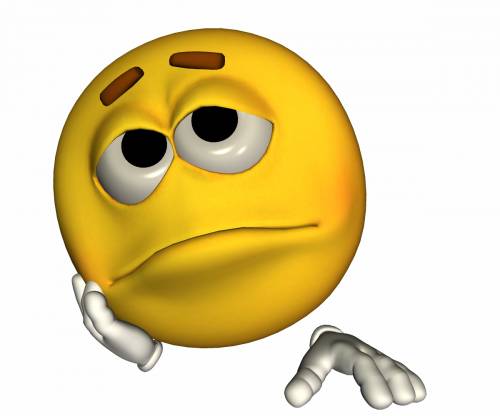